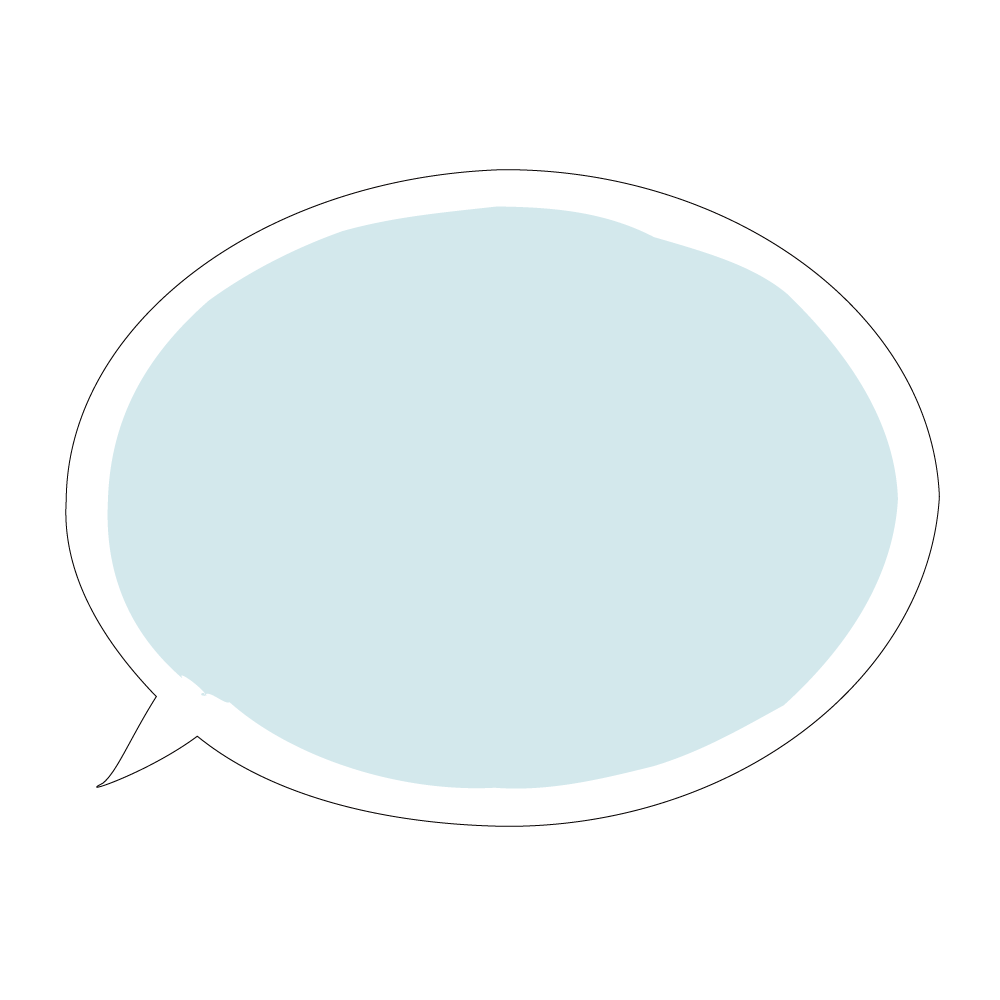 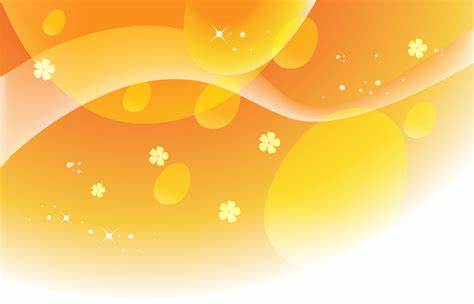 令和6年度　成人事業
参加者募集
健康講座
①骨粗鬆症について
②良い睡眠ってなに？
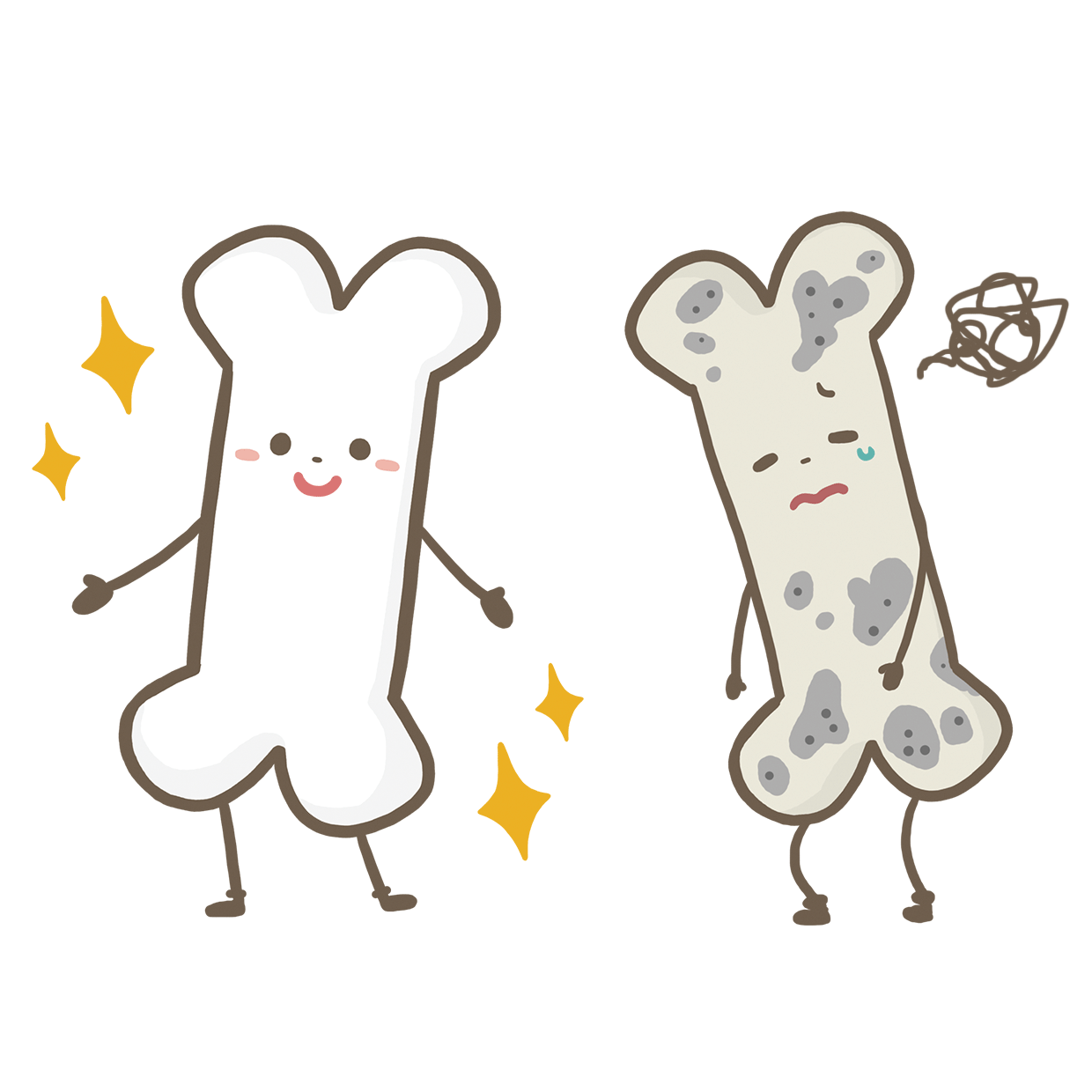 日　時　令和６年１１月１９日(火) 　午前１０時から１２時　 
場　所　山目市民センター　会議室 
定　員　市内在住の成人　２０名
講　師　日本骨粗鬆症学会　骨粗鬆症マネージャー　菅野　琢也さん
　　　　　一関市健康づくり課　保健師　三浦　七海さん
参加費　無料 
主　催　一関市山目市民センター
申　込　１１月６日(水)　９時から電話にて受付
　　　　　定員になり次第締め切り
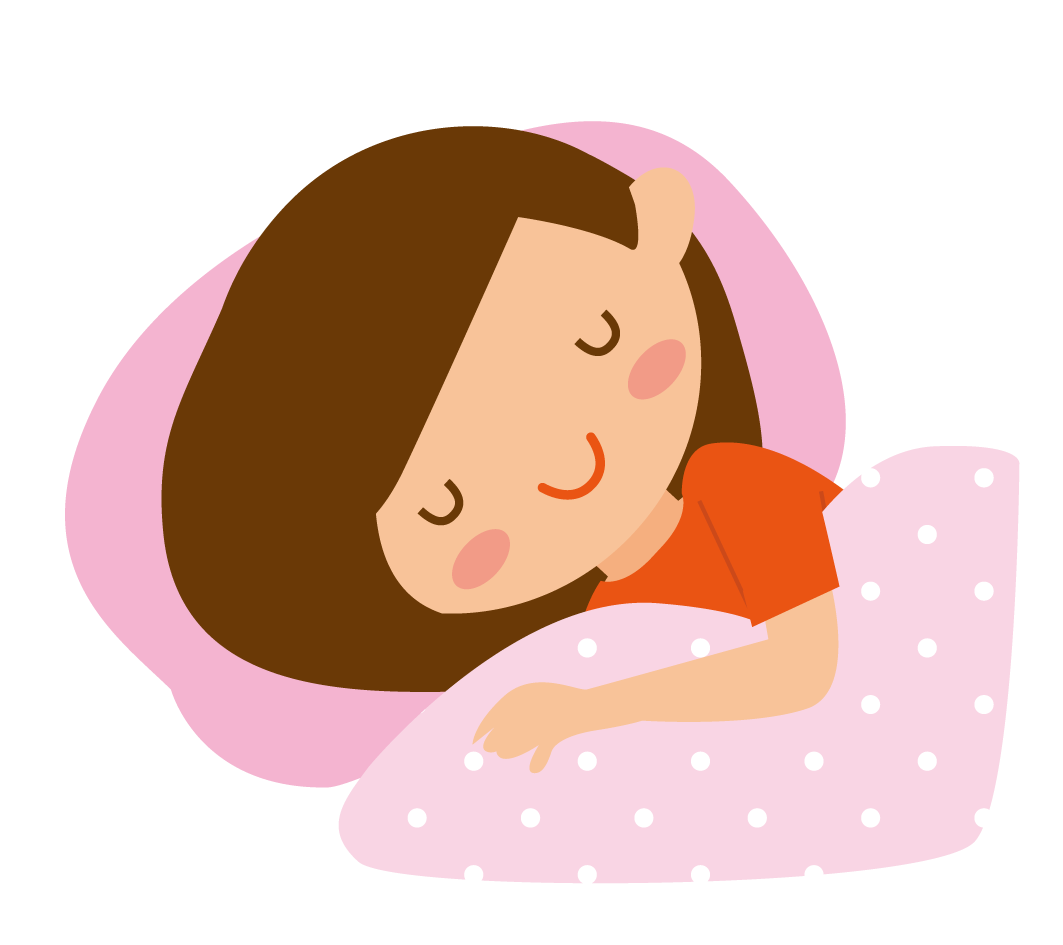 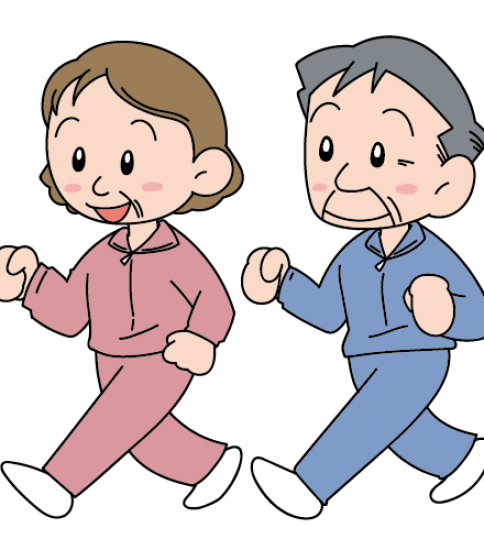